A family with paraplegia
Lucija Gajski
Krsto Dominković
Paraplegija
Paraplegija je posljedica spinalne ozljede u torakalnom, lumbalnom i sakralnom dijelu kralježnice koju karakterizira djelomični (parapareza) ili potpuni gubitak funkcija ispod razine ozljede
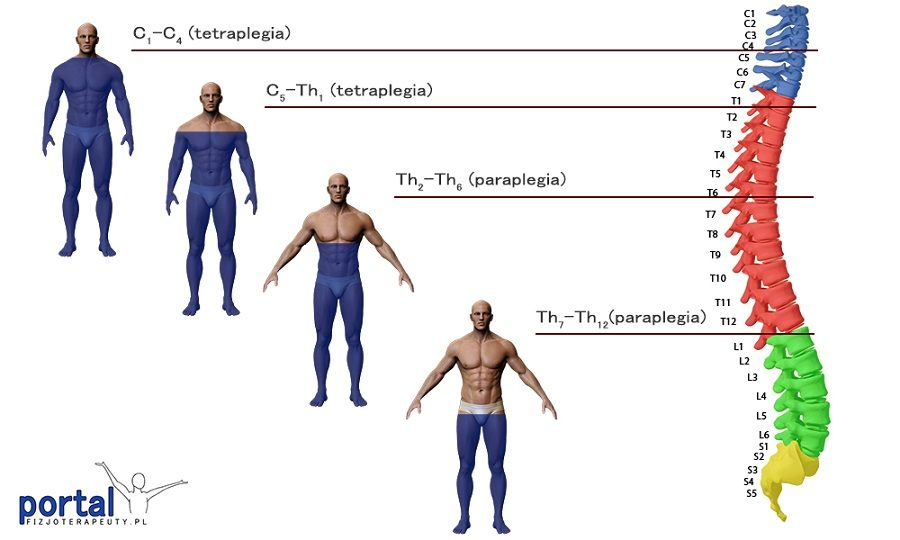 Opis slučaja
THE INTOUCHABLES, 2011
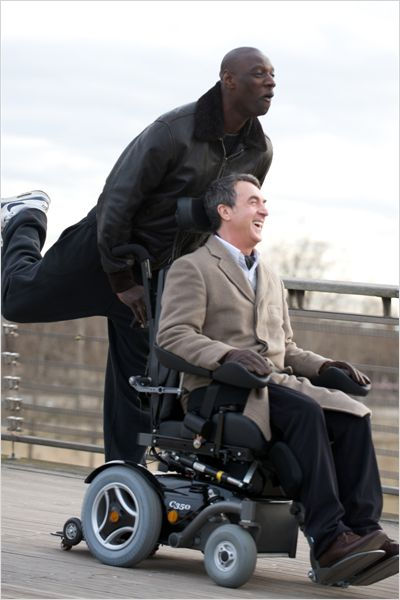 Tri brata
Preadolescentsko doba – odraslo doba
Simptomi:
mentalna zaostalost
spastičnost i diskinezija
dismetrija gornjih udova
mala mogućnost ili nemogućnost hodanja
ne pričaju, malo razumiju
Pretraživanje:
Shukla-Vernon sindrom
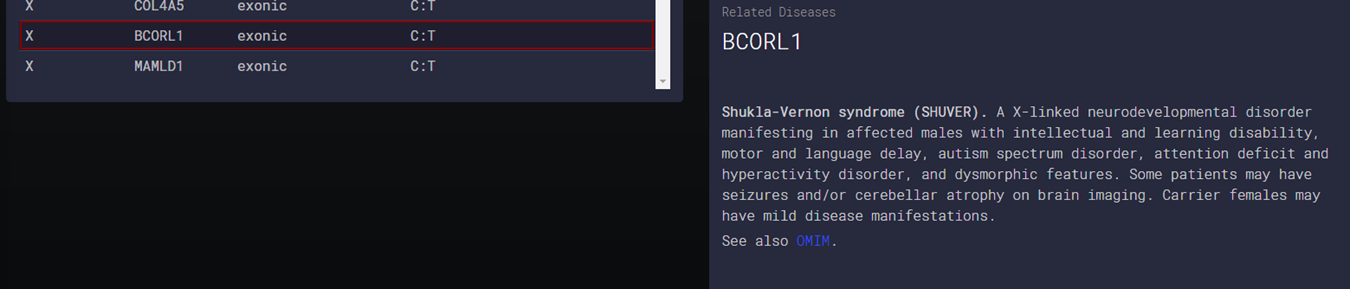 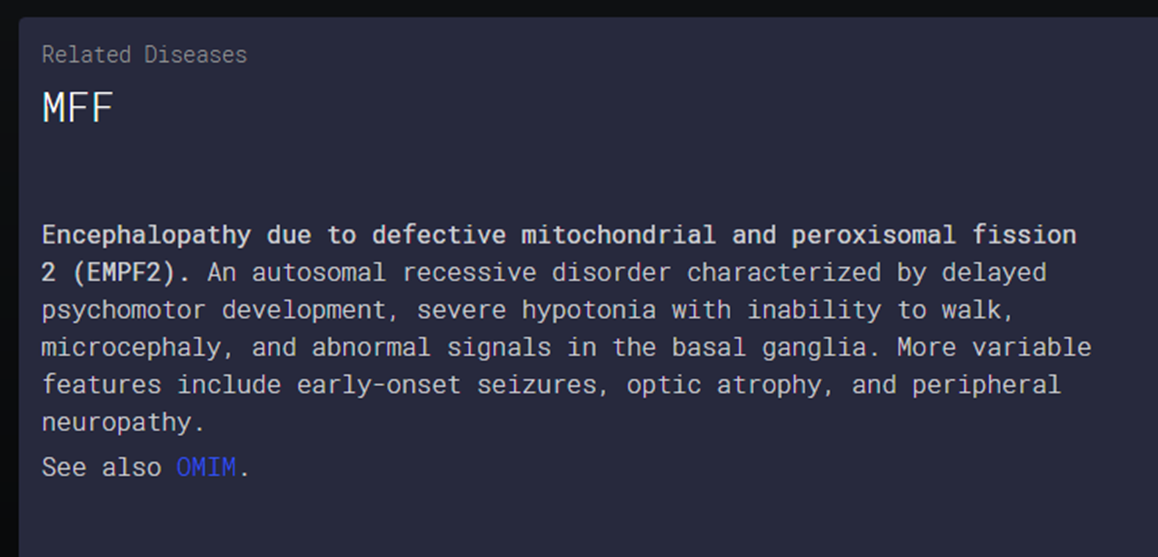 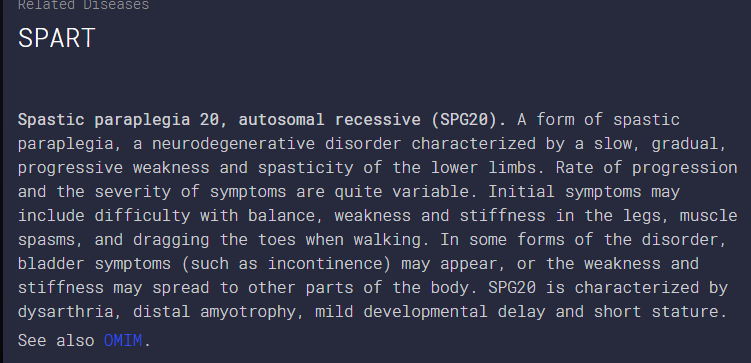 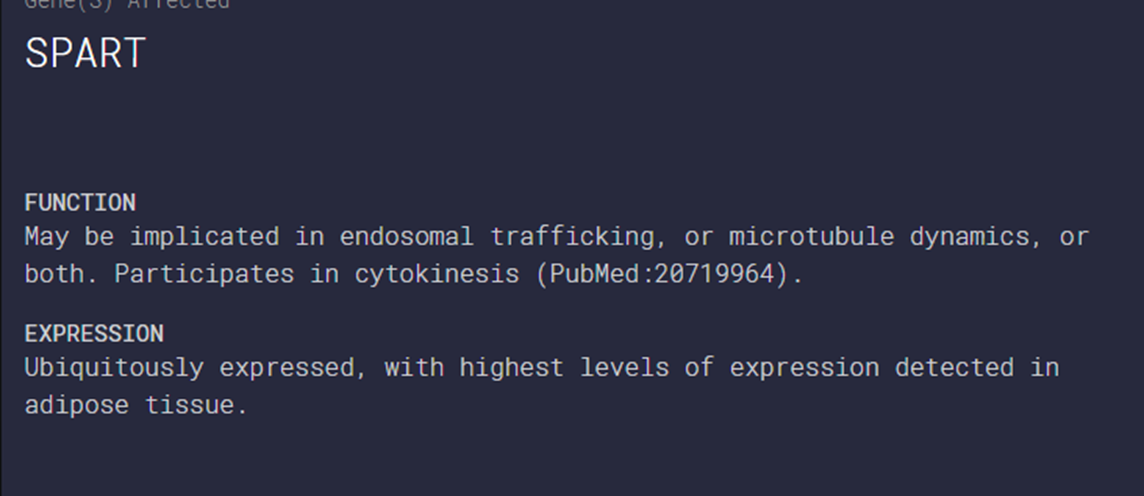 SPART – gen koji kodira protein
protein povezan s mitohondrijima i mikrotubulima
stimulacija EGF-om rezultira u translokaciji proteina na plazma membranu  dovodi do degradacije i intracelularnog prijenosa EGF receptora